Муниципальное бюджетное общеобразовательное учреждение «Средняя школа №19»
Формирование функциональной грамотности
Семинар-практикум  
2022 год
Цель и задачи:
Задачи:
Актуализировать представления о функциональной грамотности обучающихся.
Познакомиться с понятием «функциональная грамотность», её составляющими и способами формирования данного образовательного результата;
Мотивация к самообразованию в соответствии с новыми требованиями к организации образовательной деятельности
Цель: создание условий для формирования представления о функциональной грамотности
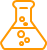 2
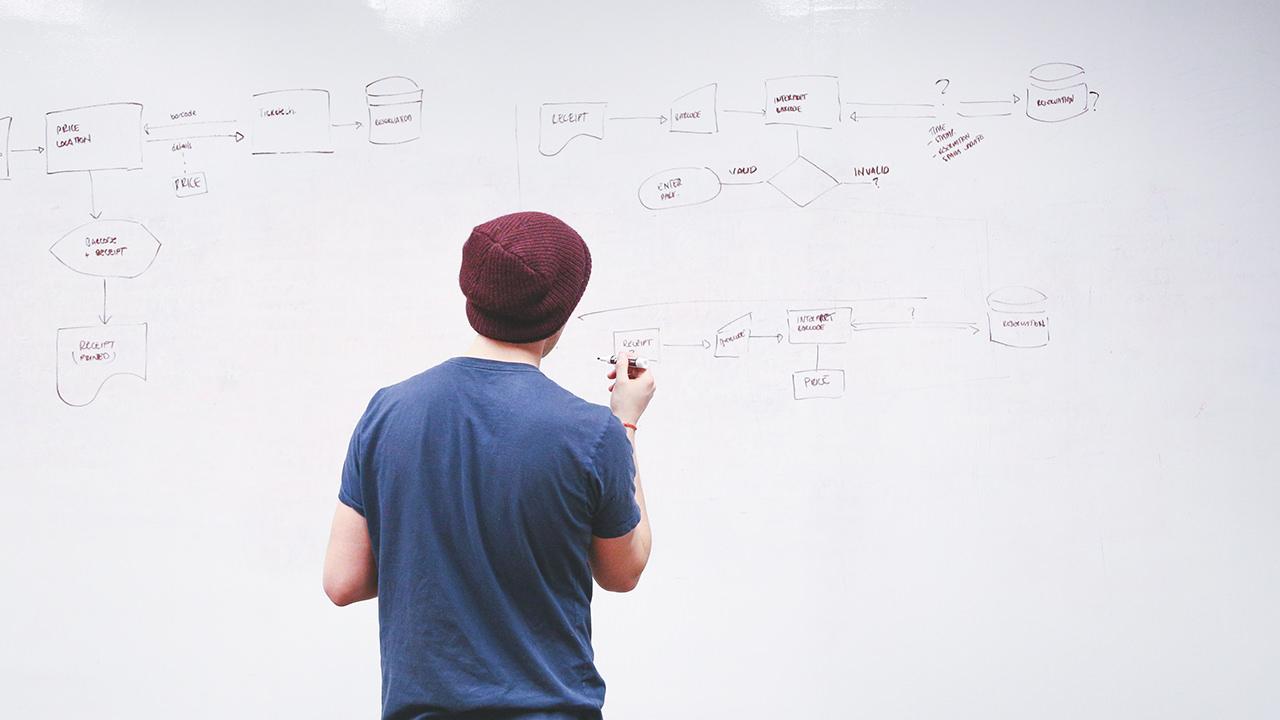 Порядок работы!
На листах, которые каждый получил при регистрации, находится QR код. Необходимо его отсканировать и выполнить задание, которое зашифровано. 
5 минут на выполнение
3
Определения «функциональная грамотность»
это способность человека использовать приобретаемые в течение жизни знания для решения широкого диапазона жизненных задач в различных сферах человеческой деятельности, общения и социальных отношений;
 это способность человека вступать в отношения с внешней средой и максимально быстро адаптироваться и функционировать в ней;
это базовое образование личности. Ребенок должен обладать: 
 готовностью успешно взаимодействовать с изменяющимся окружающим миром …; 
возможностью решать различные (в том числе нестандартные) учебные и жизненные задачи…;
способностью строить социальные отношения…; 
совокупностью рефлексивных умений, обеспечивающих оценку своей грамотности, стремление к дальнейшему образованию…
4
ФУНКЦИОНАЛЬНАЯ ГРАМОТНОСТЬ – ОВЛАДЕНИЕ КЛЮЧЕВЫМИ КОМПЕТЕНЦИЯМИ
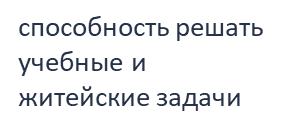 способность 
взаимодействовать 
с окружающим миром
Функциональная грамотность
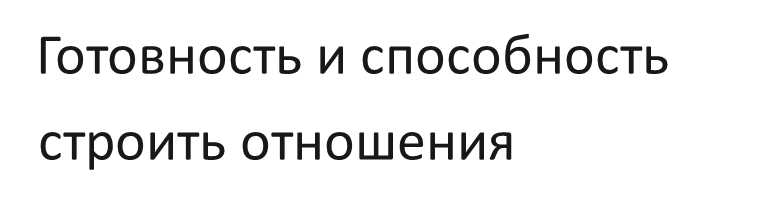 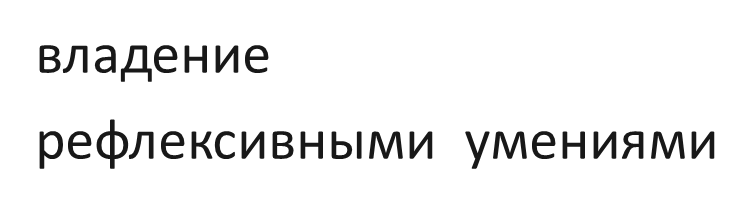 5
МЕЖДУНАРОДНАЯ ОЦЕНКА КАЧЕСТВА ОБРАЗОВАНИЯ
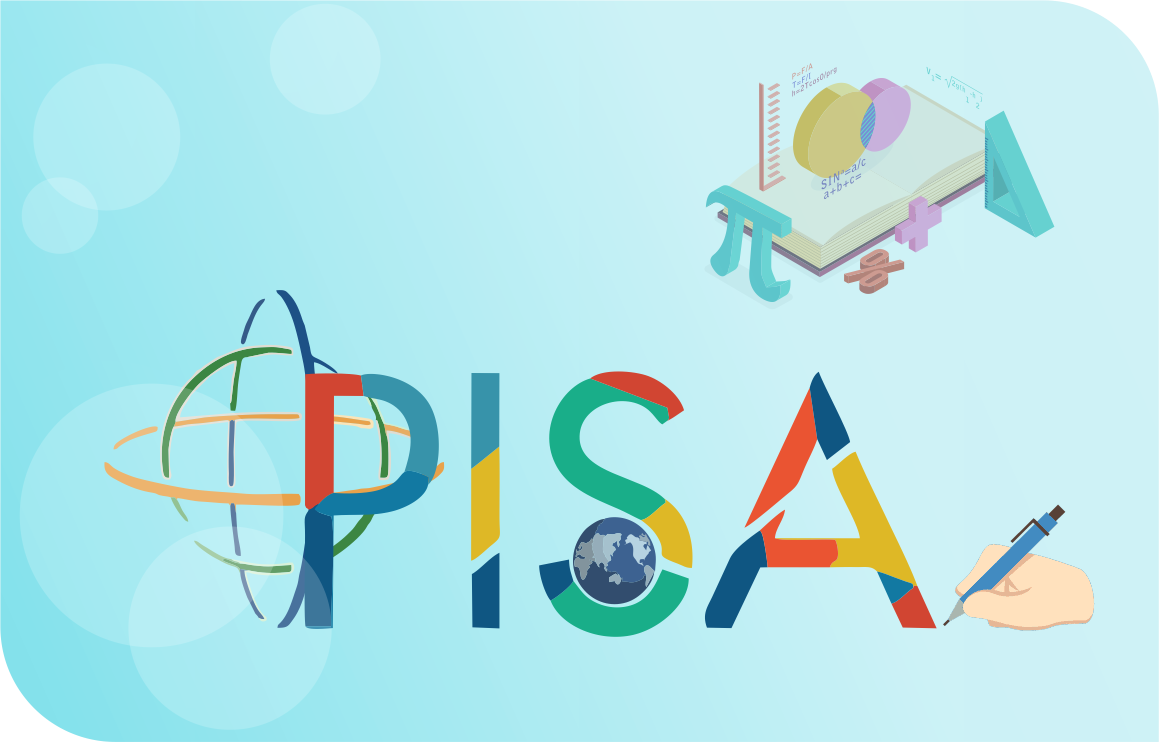 «PISA позволяет понять, какая страна будет более конкурентоспособной в будущем за счёт потенциала подрастающего поколения» 

Галина Ковалёва руководитель центра оценки качества образования Института содержания и методов обучения РАО, координатор PISA в России
Общероссийская оценка по модели PISA
Приказ МИНПРОСВЕЩЕНИЯ N 219, РОСОБРНАДЗОРА приказ N 590, от 06.05.2019
Место РФ среди других стран-участниц в 2018 году
(по количеству баллов) из 79 стран мира

Математическая грамотность – 30 место
Читательская грамотность – 31 место
Естественнонаучная грамотность – 33 место
6
Причины результатов в исследовании PISA
недостаточная практическая ориентированность содержания образования по русскому языку, математике и естественнонаучным дисциплинам, их оторванность от реалий окружающей жизни;
перегруженностью программ и учебников;
недостаточное внимание к формированию общеучебных и интеллектуальных умений;
недостаточное внимание к формированию и развитию способности учащихся к осмыслению информации разного содержания и формы, ее оценке и использованию для разрешения различных ситуаций, близких к реальным.
7
Навыки XXI века
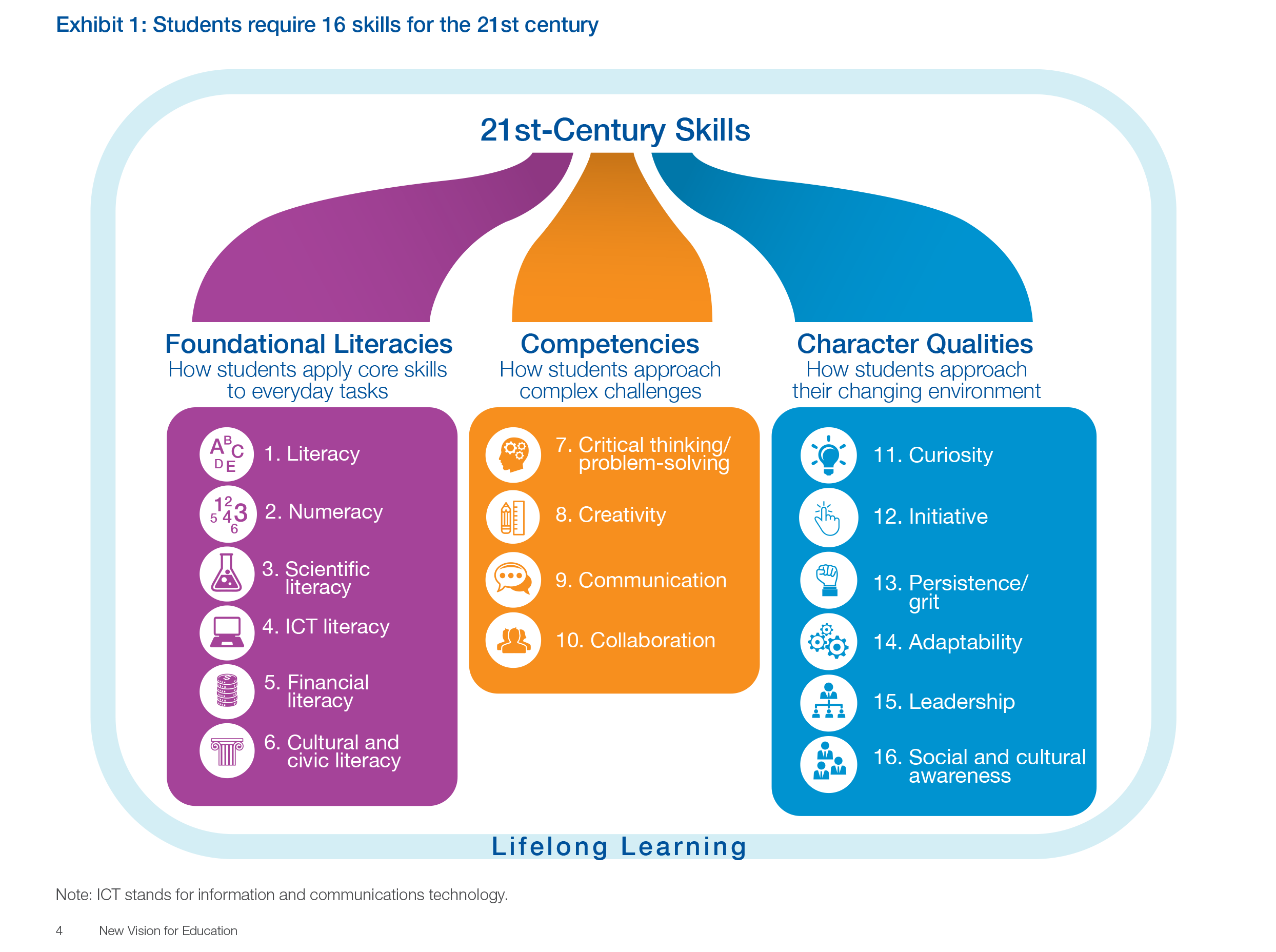 Фундаментальные знания
Как ученики применяют ключевые навыки  в повседневной жизни
Черты характера
Как ученики решают задачи в изменяющихся условиях
Компетенции
Как ученики решают сложные задачи
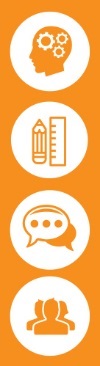 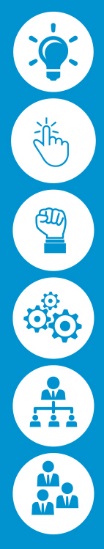 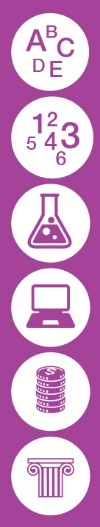 1. Языковая грамотность
11.Любознательность
7. Критическое мышление/ 
решение проблем
12. Инициативность
8. Креативность
2. Математическая грамотность
13. Упорство/
настойчивость
9. Коммуникация
3. Естественно-научная грамотность
14. Приспособляемость
8
10. Сотрудничество
4. ИКТ-грамотность
15. Лидерство
5. Финансовая  грамотность
16. Социо-культурная осведомленность
6. Культурная и гражданская  грамотность
Виды (направления) функциональной грамотности
Естественнонаучная грамотность
Математическая грамотность
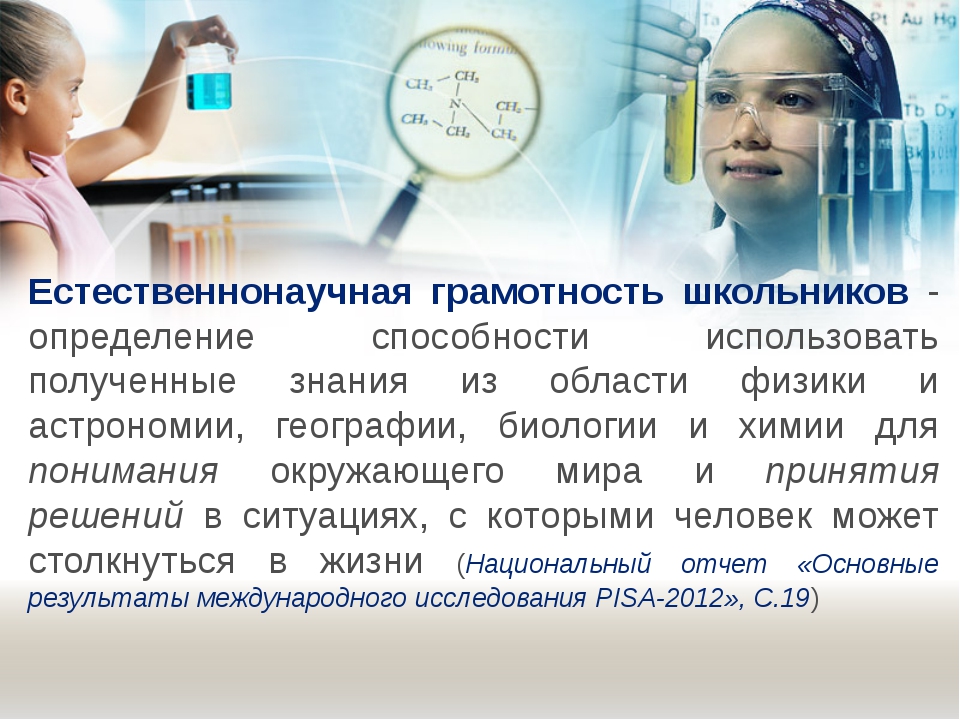 Читательская грамотность
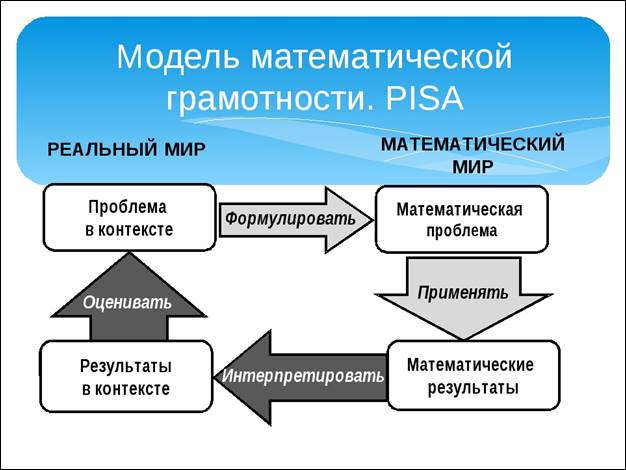 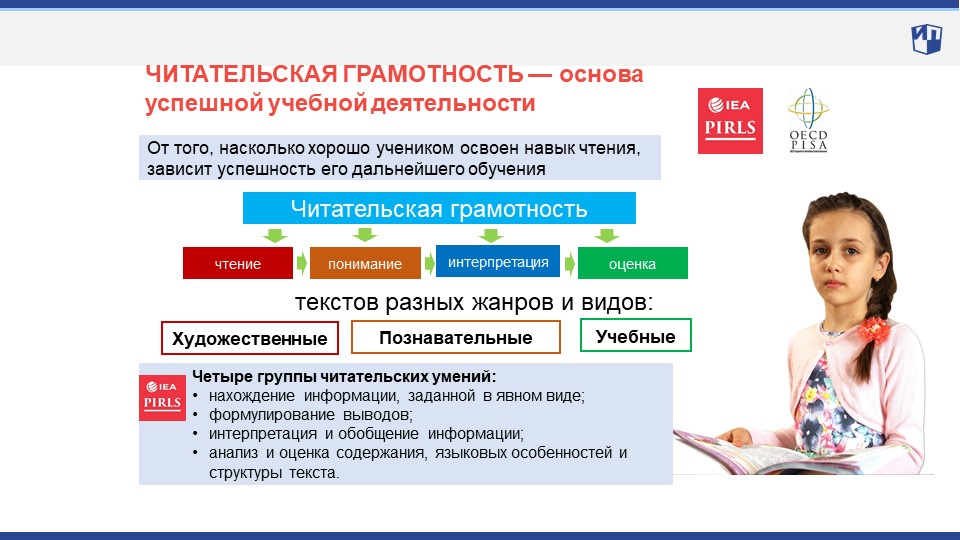 9
Виды (направления) функциональной грамотности
креативное мышление
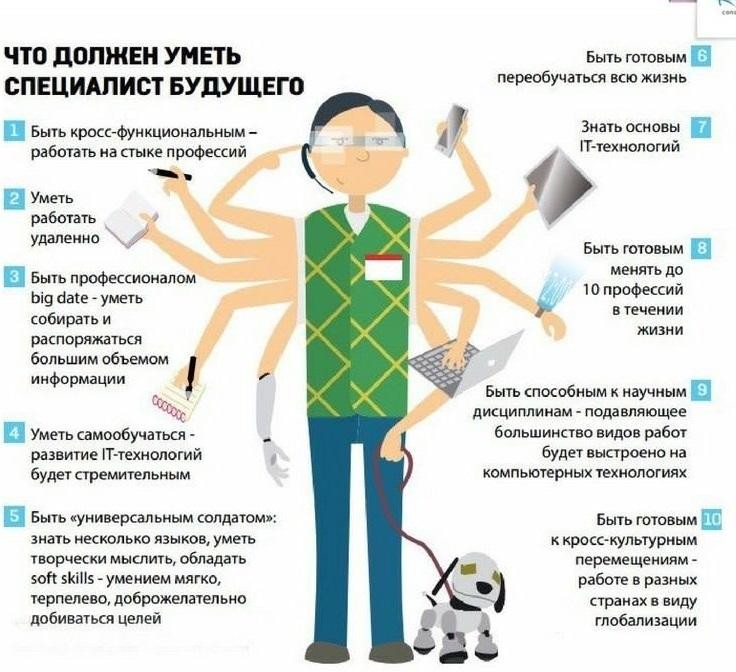 финансовая грамотность
глобальные компетенции
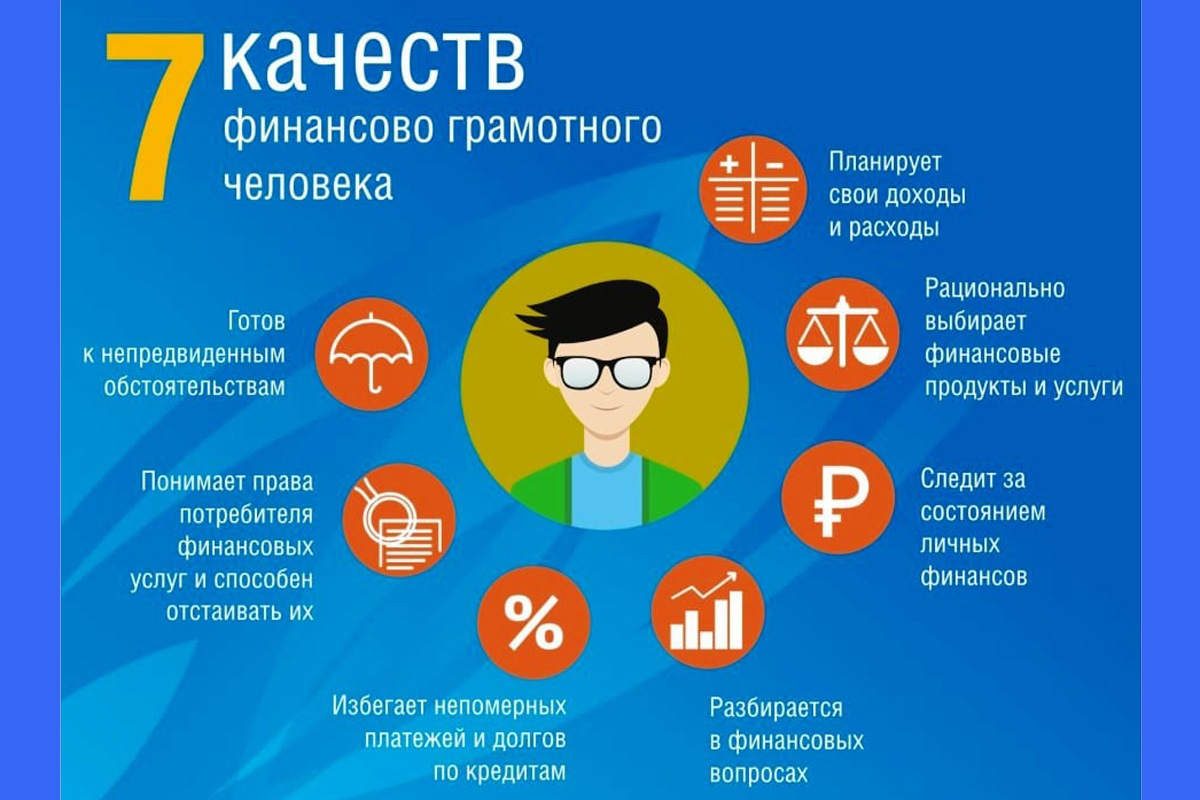 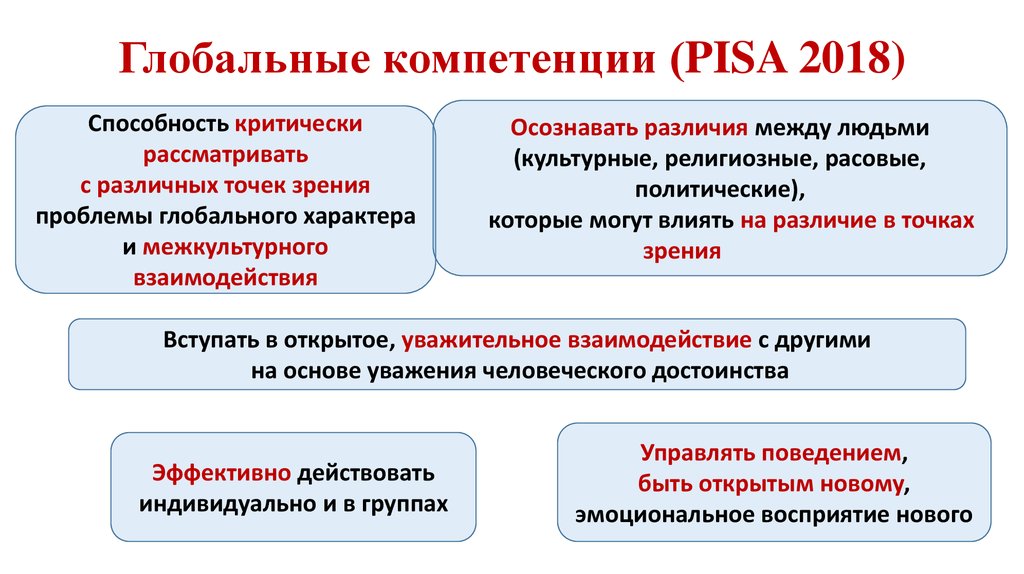 10
Задание
«Давайте решим вместе…»
11
Задание 1 «Команда лыжников»
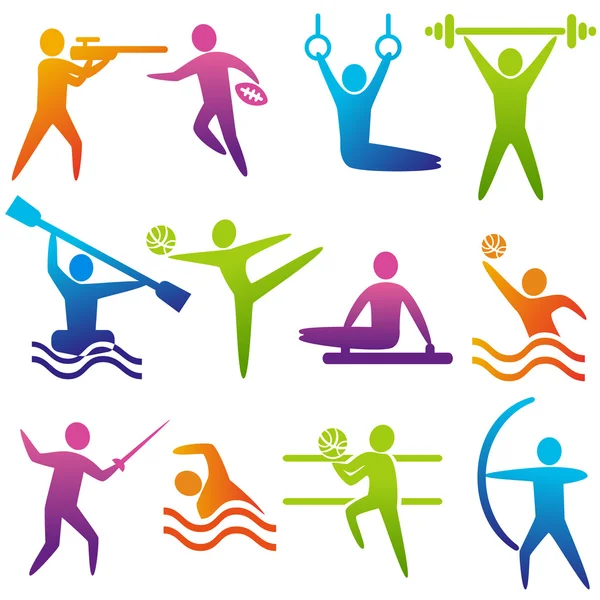 Тренер школьной команды лыжников для организации летних тренировок провёл опрос  спортсменов, чтобы узнать, есть ли у них скейтборды  и лыжероллеры. На вопрос ответили 12 человек. Результаты представлены в таблице 1
Наличие скейтборда и лыжероллеров у спортсменов
12
Задание 2. Найденыш
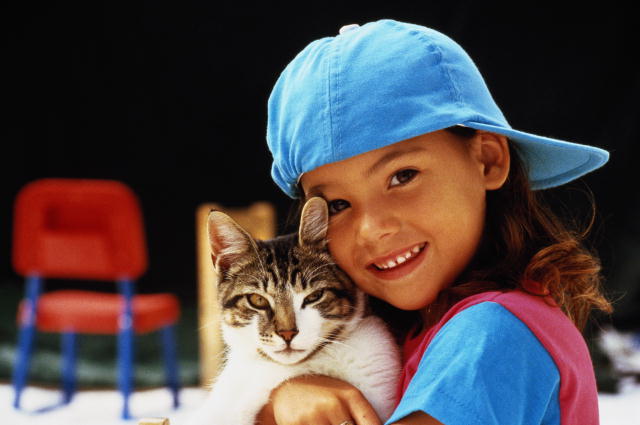 На прогулке пятиклассники увидели, как на углу улицы остановился автомобиль и из открывшейся дверцы на тротуар полетел странный чёрно- белый клубочек. Это был котёнок. Так владельцы автомобиля избавились от него. Дети подобрали котёнка и сделали всё, чтобы помочь ему. Маша и Серёжа стали звонить родителям: не разрешат ли они забрать найдёныша домой. Мама Маши сразу согласилась. Так пятиклассники спасли котёнка, а он нашёл настоящих хозяев.
13
Задание 3. Школа будущего
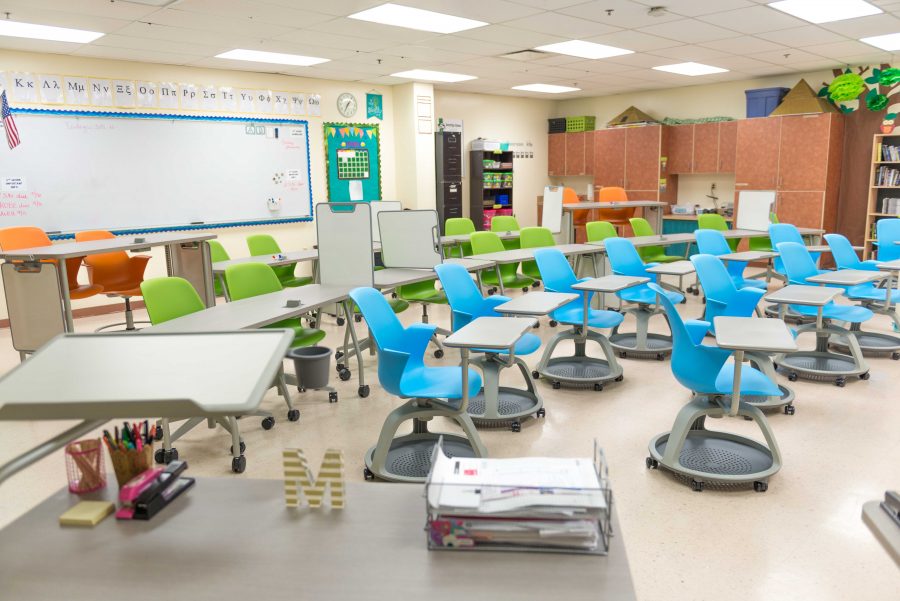 Вам нравится ваша школа? Что бы вы хотели в ней изменить? Как вы думаете, какой будет школа в будущем, лет через 100? 
Предлагаем вам задуматься над этими вопросами при выполнении последующих заданий.

Проявите воображение!
Успехов!
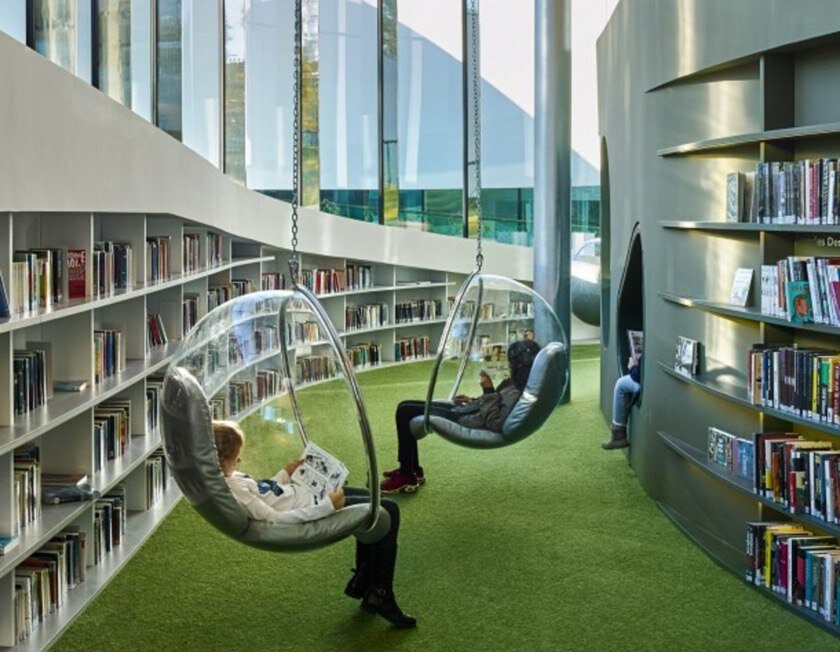 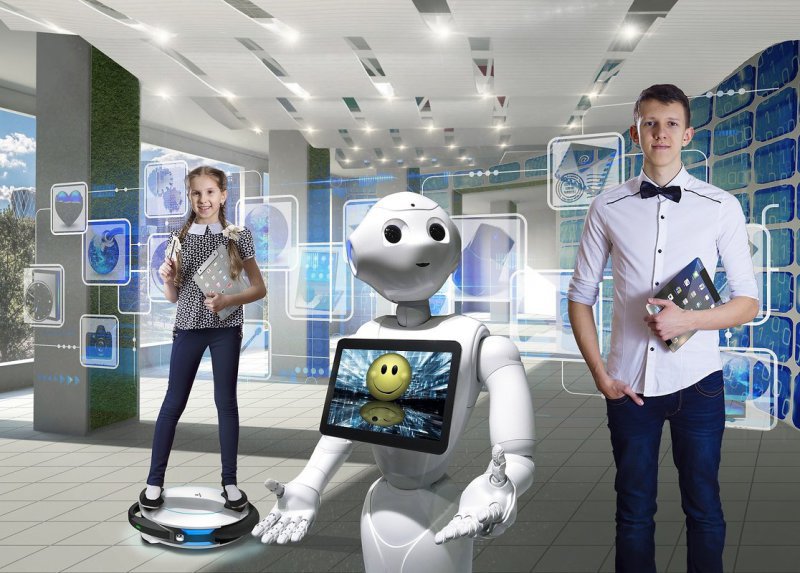 14
Задание 4. Как составляли семейный бюджет
В выходной день папа и мама сели за стол и предложили Кате и Кириллу составить список обязательных расходов, на которые необходимо отложить деньги, прежде чем планировать другие траты.
Услышав задачу, Кирилл предложил Кате:
А давай каждый из нас составит свой список, а родители потом проверят и скажут, кто из нас лучше справился.
Давай, – обрадовалась Катя. – Вот увидишь, я это сделаю лучше!
 Представьте, что вы вместе с родителями изучаете списки обязательных расходов, которые составили дети. Какие необязательные расходы вы обнаружили в списках, составленных Катей и Кириллом?
Список Кати: заплатили за квартиру, оплатили электричество, заплатили за телефон, купили проездные билеты на месяц, оплатили интернет, купили билеты на выставку.
Список Кирилла: транспортные расходы, оплата телефона, оплата электричества, расходы на посещение кафе с друзьями, деньги на питание, деньги на интернет
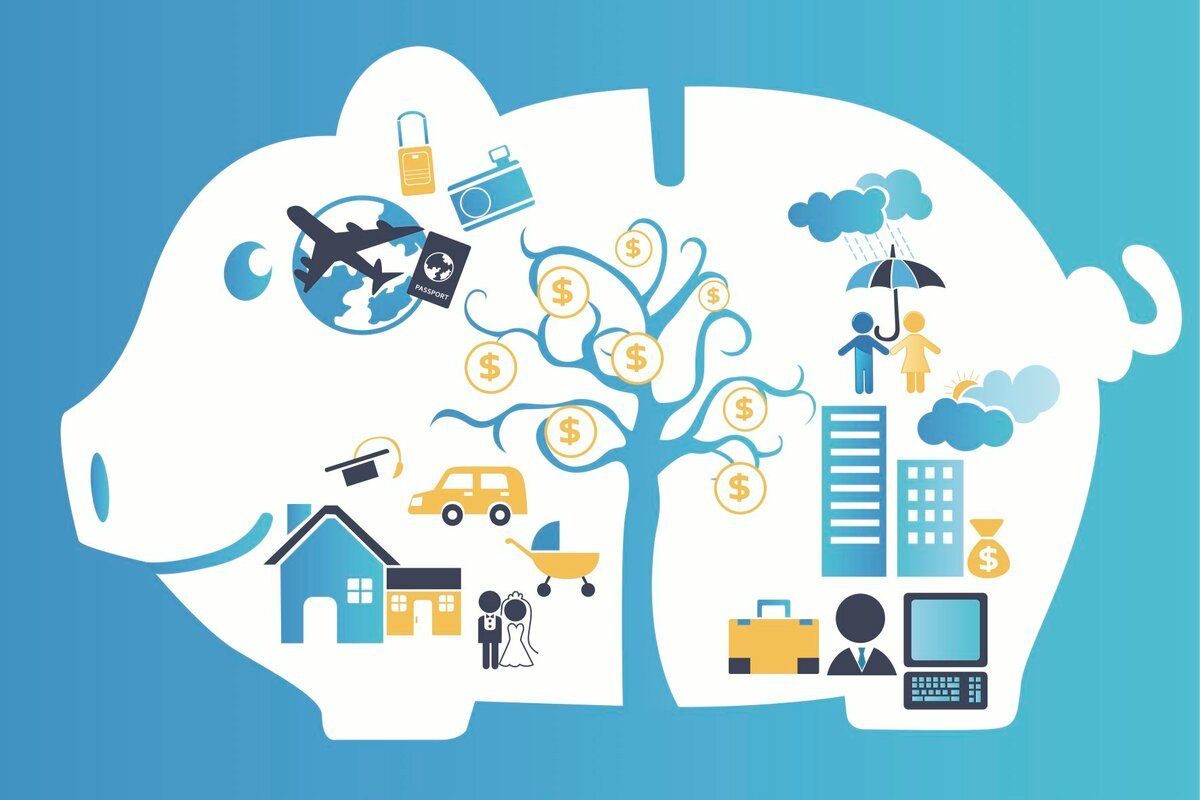 15
Задание 5. Аня и её собака
У Ани есть собака, которую зовут Мартин. Аня очень любит своего         пса и интересуется всем, что связано с собаками. Она прочитала, что, согласно результатам научных исследований, все современные собаки произошли от волков, хотя большинство собачьих пород внешне совсем не похожи на волка. Ещё она узнала, что благодаря одомашниванию и дружбе с человеком у животных изменилась не только внешность, но и ДНК (гены). Например, в отличие от волков, собаки способны переваривать 
растительную пищу, в том числе хлеб, кашу или фрукты.
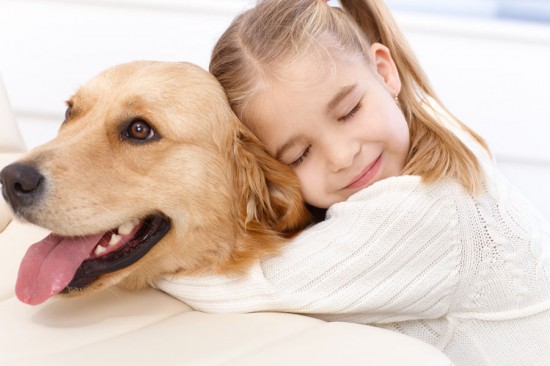 16
Задание 6. Погружение
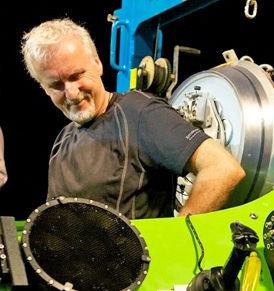 26 марта 2012 года известный режиссер Джеймс Кэмерон, снявший такие     фильмы, как «Терминатор», «Титаник» и «Аватар», совершил третье в истории человечества погружение в самую глубокую часть мирового океана – Марианскую впадину (Марианский жёлоб). Легендарный режиссёр стал первым человеком, кто совершил это погружение в одиночку. Ему удалось обследовать около полутора километров дна Бездны Челледжера. Кэмерон оставался на дне до тех пор, пока у его аппарата Deepsea Challenger не отказал последний двигатель. О своих ощущениях Джеймс Кэмерон рассказал газете «Аргументы и факты»
17
ссылки
ЦНППМПР Московская область - ЦЕНТР (asou-mo.ru)-учитель будущего;
Исследование PISA-2018. Подготовка (centeroko.ru)- центр оценки качества образования;
Сетевой комплекс информационного взаимодействия субъектов Российской Федерации в проекте «Мониторинг формирования функциональной грамотности учащихся» (instrao.ru);
ФИОКО - Открытые задания PISA (fioco.ru);
https://iro86.ru/index.php/2015-04-23-09-26-58/1456-funktsionalnaya-gramotnost - виртуальная методическая площадка по сопровождению развития функциональной грамотности
18
Нормативная база:
Письмо Министерства Просвещения РФ от 15.09.2021 №581/03 «Об организации работы по повышению качества образования в субъектах Российской Федерации»;
Приказ ДО и МП ХМАО-Югры от 16.09.2021 №1233 «Об организации работы по повышению функциональной грамотности обучающихся общеобразовательных организаций Ханты-Мансийского автономного округа – Югры»;
Приказ ДО и МП ХМАО-Югры от 20.09.2021 № 1244 «Об утверждении регионального плана мероприятий («дорожная карта»), направленных на формирование и оценку функциональной грамотности обучающихся общеобразовательных организаций Ханты-Мансийского автономного округа – Югры на 2021-2022 учебный год»
19
PRESENTATION DESIGN
This presentation uses the following typographies and colors:
Titles: Roboto Condensed
Body copy: Roboto Condensed
You can download the fonts on this page:
https://material.io/guidelines/resources/roboto-noto-fonts.html

Navy #3f5378 · Dark navy #263248 · Yellow #ff9800
You don’t need to keep this slide in your presentation. It’s only here to serve you as a design guide if you need to create new slides or download the fonts to edit the presentation in PowerPoint®
20